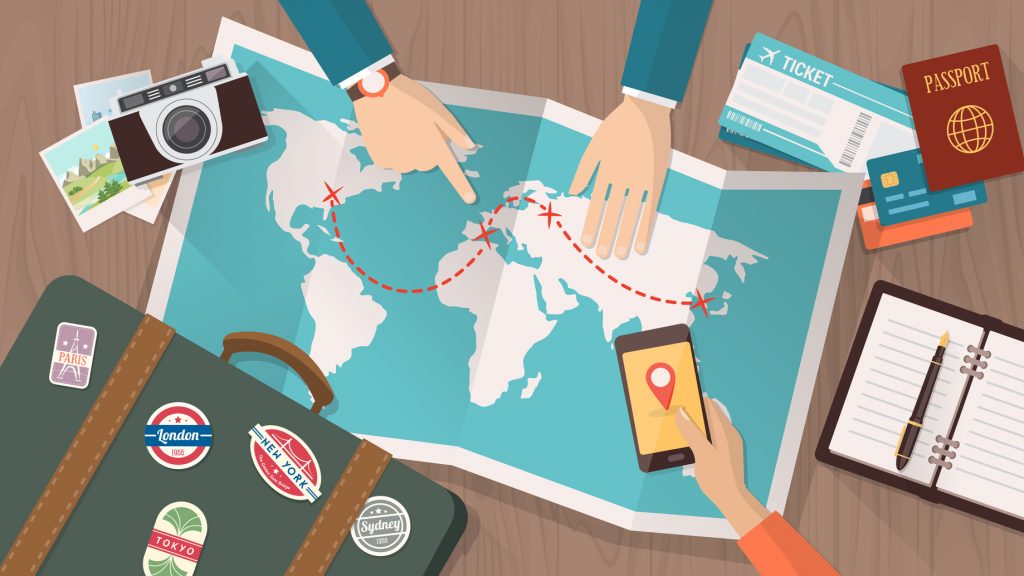 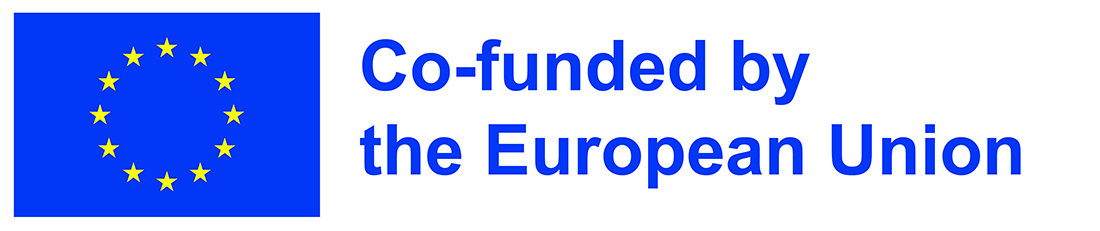 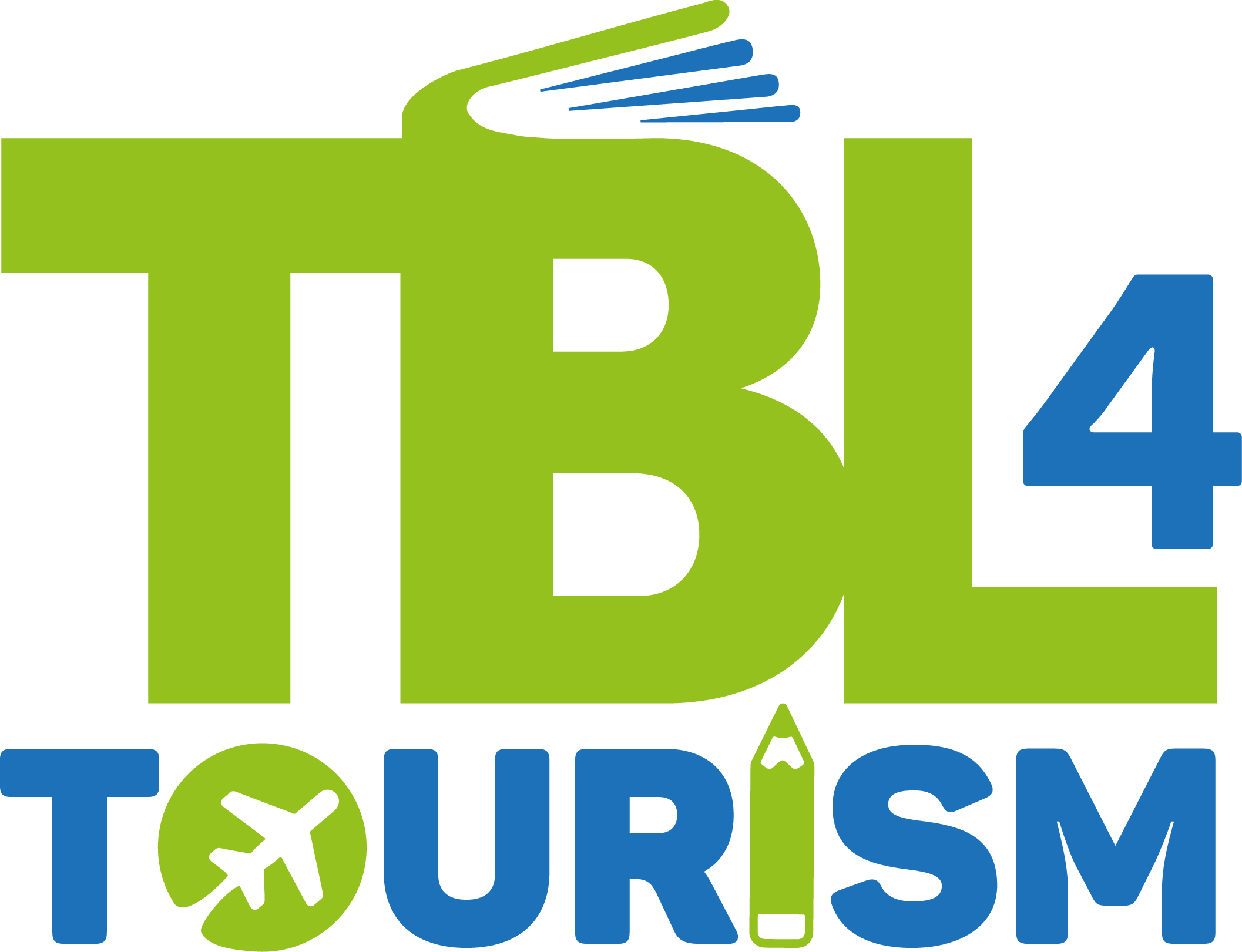 Projektni rezultat št. 2
PEDAGOŠKI UČNI NAČRT
Ta fotografija avtorja Neznan avtor je licencirana pod imenom CC BY